I Want a Good Family

Ephesians 6:1-4
1Children obey your parents in the Lord, for this is right.  2”Honor your father and mother” (this is the first command with a promise), 3”that it may go well with you and that you may live long in the land.”  4Fathers do not provoke your children to anger, but bring them up in the discipline and instruction of the Lord.
We honor our parents because:
It is _____
It is ___________
It is ____
right
commanded
best
We lead our children to lose heart by having:
Wrong ___________
Wrong _______
Wrong _________
expectations
motives
messages
We lead our children by:
Shaping their _____
Shaping their ___
Shaping their ______
lives
will
minds
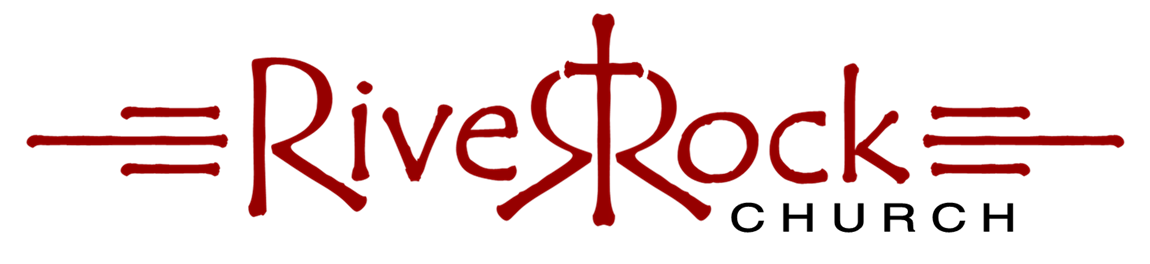